ESCUELA NORMAL DE EDUCACIÓN PREESCOLARLicenciatura en educación preescolarCiclo escolar 2020-20212do semestre sección “B”Curso: Planeación y evaluación de la enseñanza y el aprendizajeTrabajo: Organizador grafico Alumnas: Rosario Guadalupe Arroyo Espinoza #3María Guadalupe Salazar Martínez #13Vianney Daniela Torres Salazar #18Leonardo Torres Valdés #19Arleth Velázquez Hernández #21Profesor: Gerardo Garza AlcaláCompetencias:-Elabora diagnósticos de los intereses, motivaciones y necesidades formativas de los alumnos para organizar las actividades de aprendizaje, así como las adecuaciones curriculares y didácticas pertinentes. -Selecciona estrategias que favorecen el desarrollo intelectual, físico, social y emocional de los alumnos para procurar el logro de los aprendizajes. -Evalúa el aprendizaje de sus alumnos mediante la aplicación de distintas teorías, métodos e instrumentos considerando las áreas, campos y ámbitos de conocimiento, así como los saberes correspondientes al grado y nivel educativo.Saltillo, Coahuila de Zaragoza                           Abril 2021
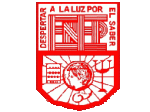 PLANEACIÓN
¿Que es?
Propósito
Es determinar lo que debe hacerse en el presente, para estar en una situación satisfactoria en el futuro
Se encarga de especificar los fines, objetivos, y  metas de la educación.
Características
Corregir errores y omisiones
Participativa
Sujeta a evaluación
Sistemática
Diagnostico del grupo
Descripción del contexto externo e interno
Principio de racionalidad
Principio de la flexibilidad
Principio de la universalidad
Tiene
Principio de precisión
Principio de la factibilidad
PLANEACIÓN
Principios
Principio de la unidad
Principio de compromiso
Principio de factor limitante
Principio de inherencia
Principio de participación
PLANEACIÓN
Fases
Tipos
Planeación situacional
Planeación normativa-tradicional
El diagnostico
Consiste
Consiste
El análisis de la naturaleza del problema
Permiten alcanzar las metas propuestas
Se intenta conseguir las metas y objetivos.
El diseño y evaluación de las operaciones de acción
Planeación operacional
Planeación estratégica
La implementación y evaluación
Consiste
Consiste
La clasificación previa de supuestos básicos: epistemológicos, axiológicos, teleológicos y futurológicos.
Se preocupa por el “que hacer” y “como hacer”
Permite establecer el que hacer y camino que deben recorrer
PLANEACIÓN
Elementos
Estrategias
Objetivo
Misión
Visión
Consisten en
Consisten en
Consisten en
Consisten en
Lo que la firma proyecta ser en el largo plazo.
El propósito de la firma
Siempre se deben detallar los plazos y las acciones necesarias
La descripción de la forma en la que se canalizarán los esfuerzos para alcanzar los objetivos.
SECUENCIA DIDACTICA
Son
Conjuntos articulados de actividades de aprendizaje y evaluación
Esta conformado por
Esta conformado por
Fase que permite explorar y recuperar los saberes previos
Distribución en los espacios en los que el docente expone una idea
Inicio
Tiempo
Utilizar estrategias de enseñanza y aprendizaje
Criterios y evidencias para orientar la evaluación del aprendizaje
Desarrollo
Evaluación
Revisar y resumir el tema o lección
Se indican las actividades con el docente y las actividades de aprendizaje autónomo de los estudiantes
Cierre
Actividades
SECUENCIA DIDACTICA
Esta conformado por
Esta conformado por
Recursos
Ambiente de aprendizaje
Es un espacio en el que los estudiantes interactúan, bajo condiciones y circunstancias físicas, humanas, sociales y culturales propicias, para generar experiencias de aprendizaje significativo y con sentido.
Se establecen los materiales educativos requeridos para la secuencia didáctica, así como los espacios físicos y los equipos
REFERENCIAS
https://www.buenosaires.gob.ar/sites/gcaba/files/profnes_marco_doc_2_modos_de_organizar_las_clases_-_final.pdf
https://entrornosculturalesytecnologicos.blogspot.com/2017/11/ambiente-de-aprendizaje-secuencia.html#:~:text=Un%20ambiente%20de%20aprendizaje%20o,en%20el%20grupo%20propiciando%20el
https://m.monografias.com/trabajos62/planeacion/planeacion.shtml
https://www.google.com/amp/s/planeacion.xyz/principios/amp/
https://www.planyprogramasdestudio.sep.gob.mx/descargables/biblioteca/preescolar/1LpM-Preescolar-DIGITAL.pdf